Лексическая тема: Насекомые
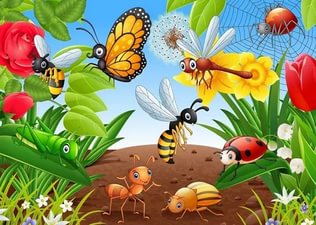 Гном «Кто» к вам шагает и послушать стихотворение предлагает. О ком говорится в стихотворении?
Мир великий насекомых,           Как великолепен он!Видов их на свете много:Не один ведь миллион!Бабочки, жуки, стрекозы,Тараканы, муравьи,Мухи, блохи, пчёлы, осы,Богомолы, комары…
Всех узнать их невозможно,Хоть и рядышком они,Да, неисчислимо много!..Что ж их меж собой роднит?
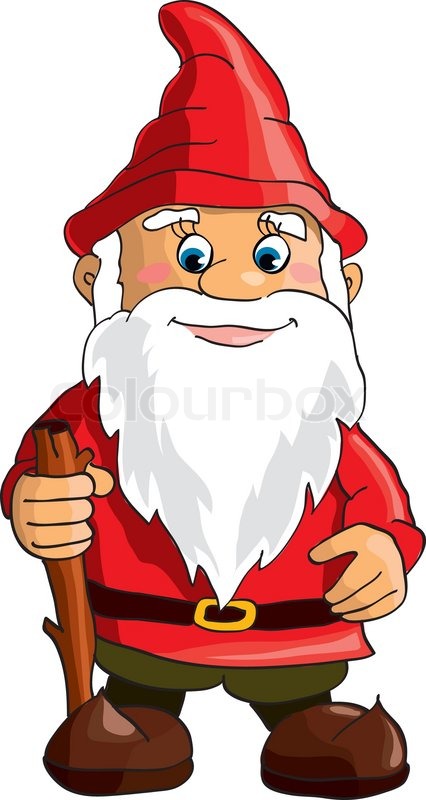 Анатомии секреты:Голова и грудь, брюшко,Обязательны при этомТолько лишь три пары ног!
Каких насекомых вызнаете? Покажите,  назовите.
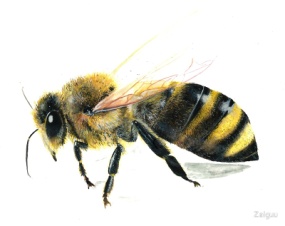 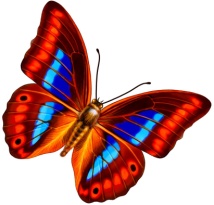 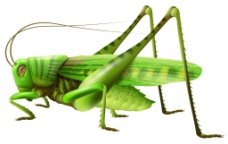 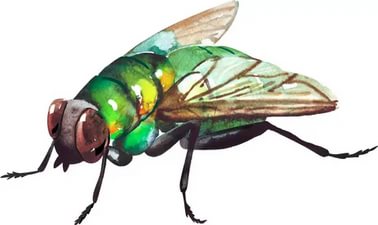 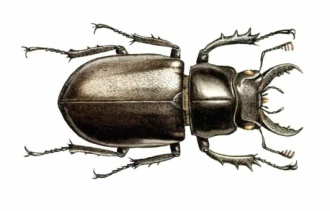 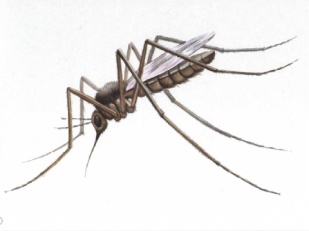 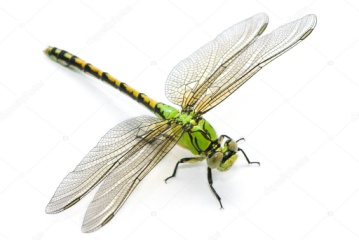 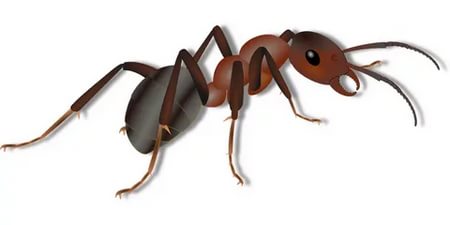 Что лишнее и почему?
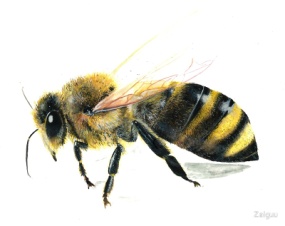 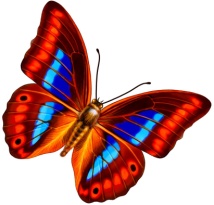 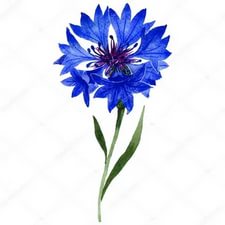 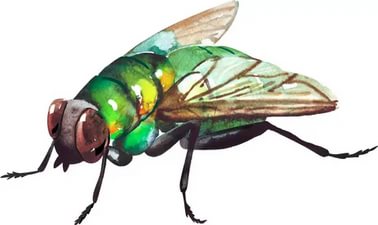 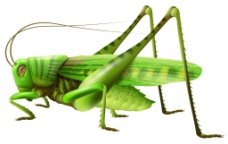 Кто лишний и почему?
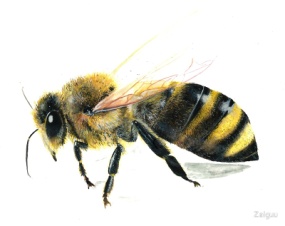 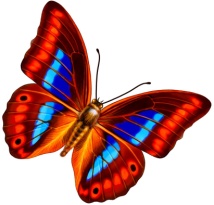 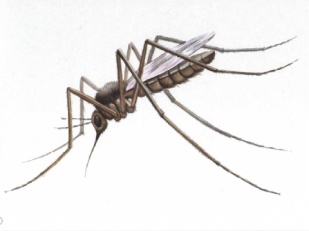 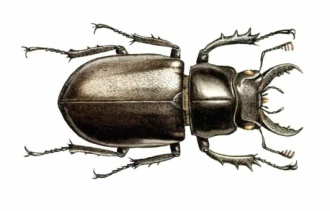 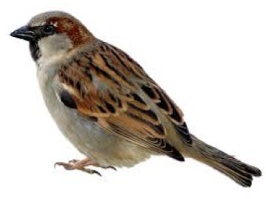 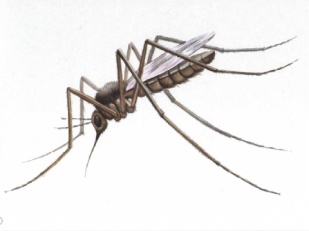 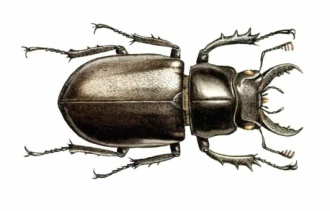 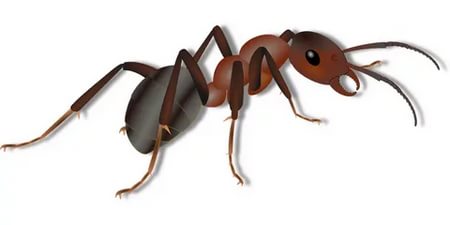 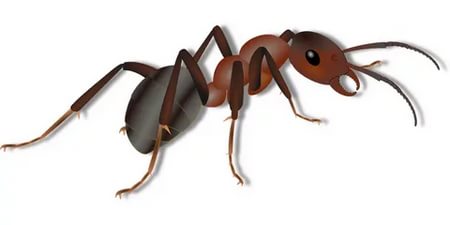 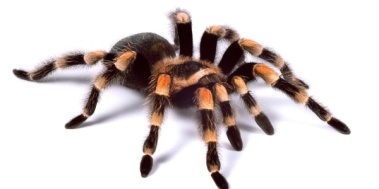 Подберите родственные слова к слову «насекомые»
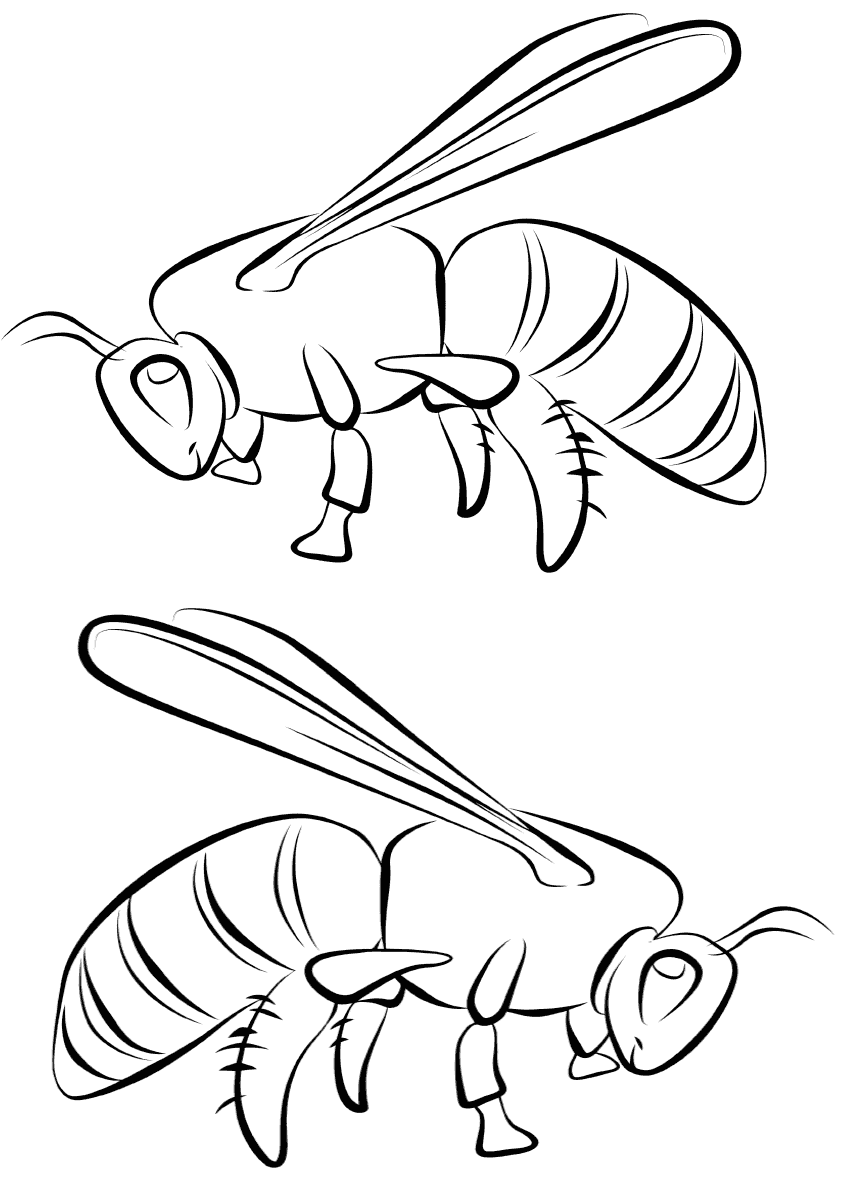 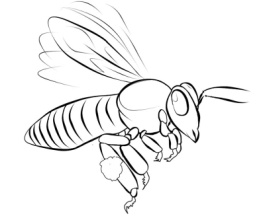 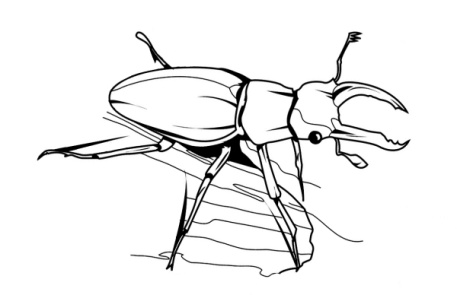 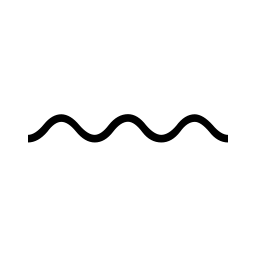 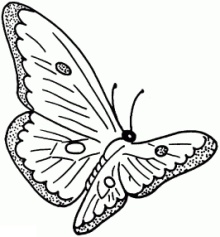 насекомое
насекомоядные
насекомые
О ком можно сказать «насекомоядные»?
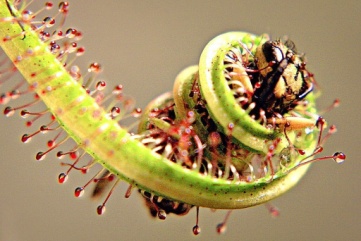 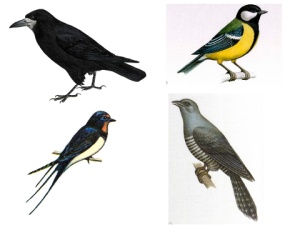 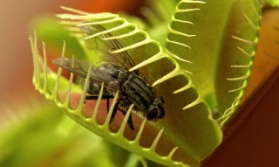 растения
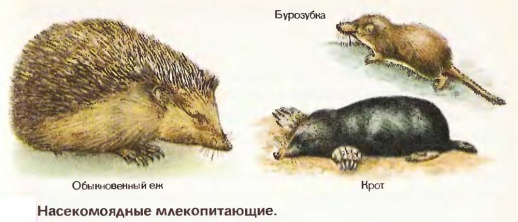 птицы
звери
Насекомые не дают скучать, зовут в прятки поиграть. Где насекомые? ( на, к, в, по, из, над )
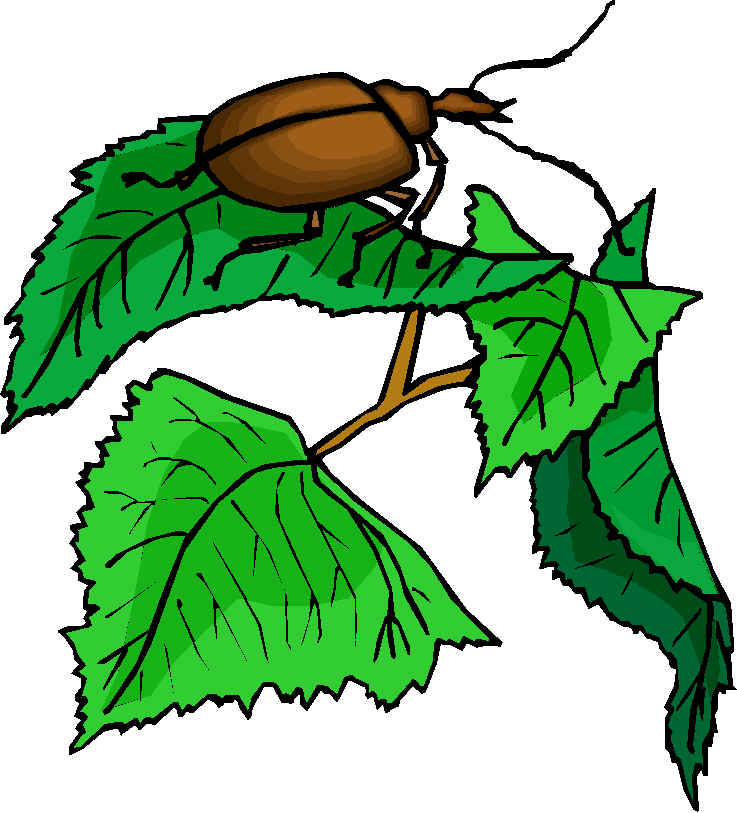 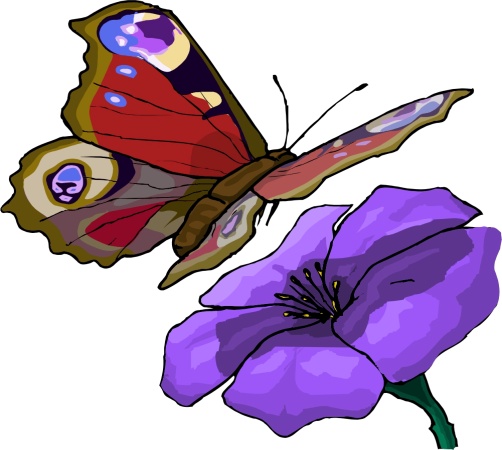 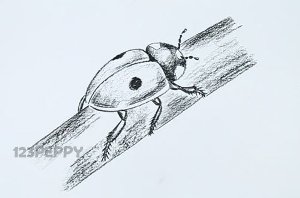 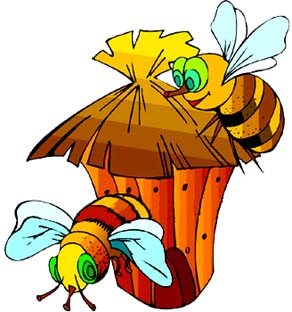 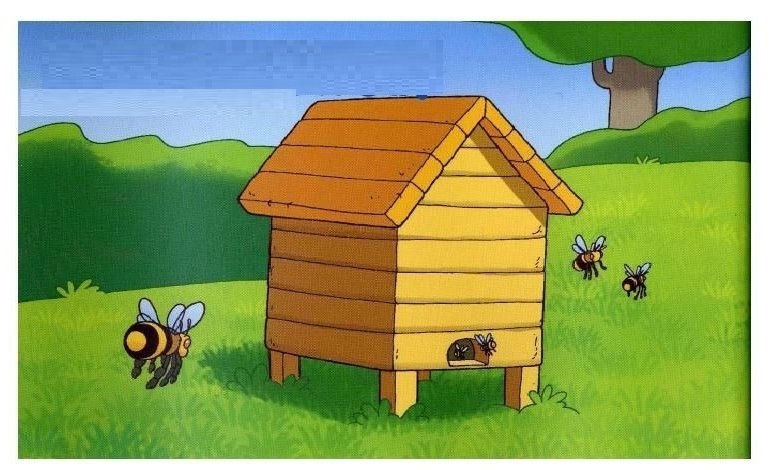 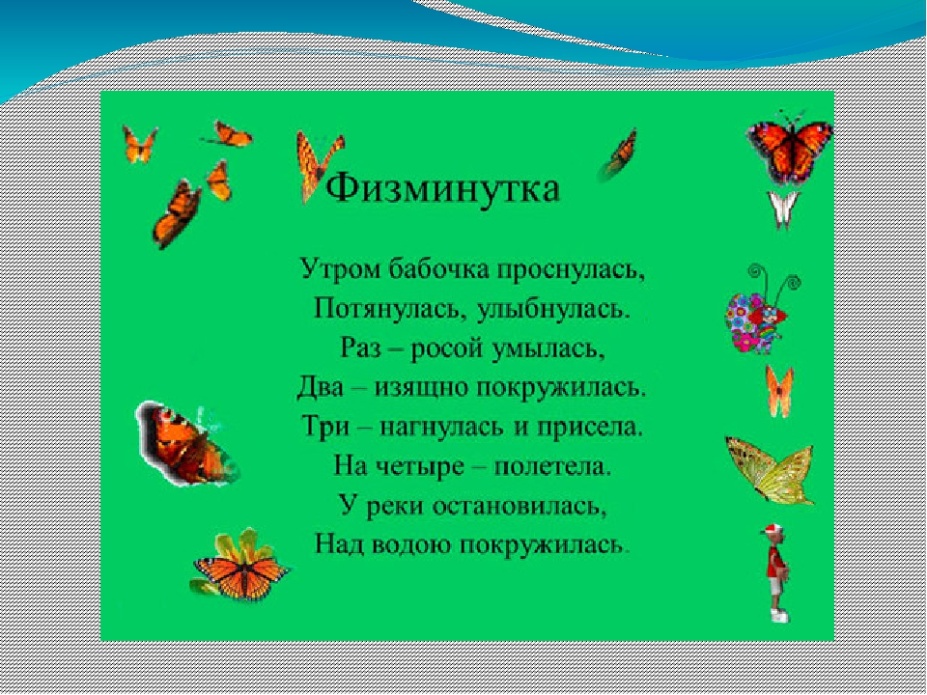 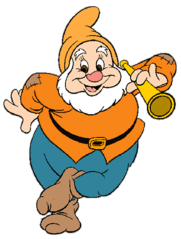 Гном «Что делает» идет и вопрос вам задает: «Что делают насекомые?»
живут
обитают
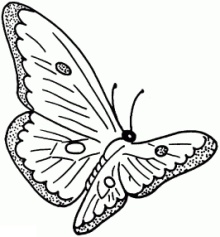 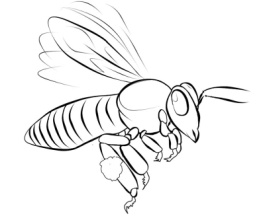 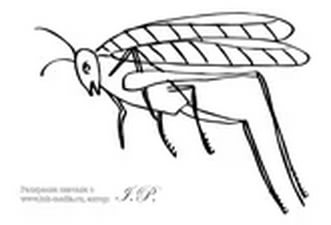 прыгают
порхают
летают
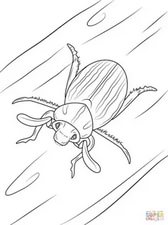 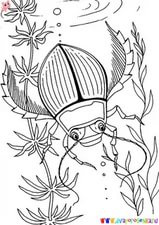 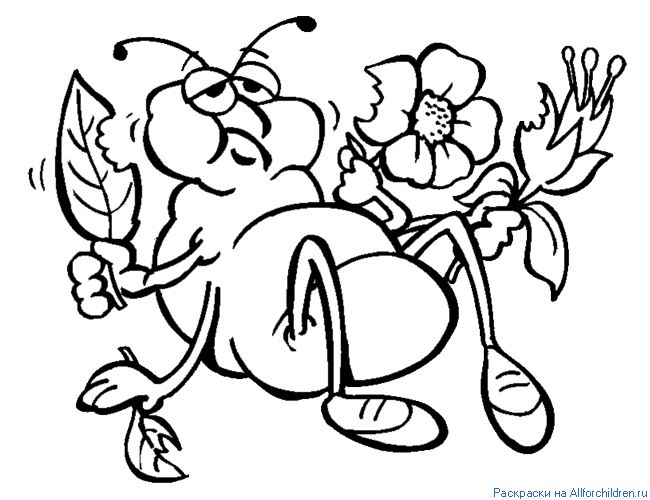 падают
лежат
замирают
ползают
бегают
плавают
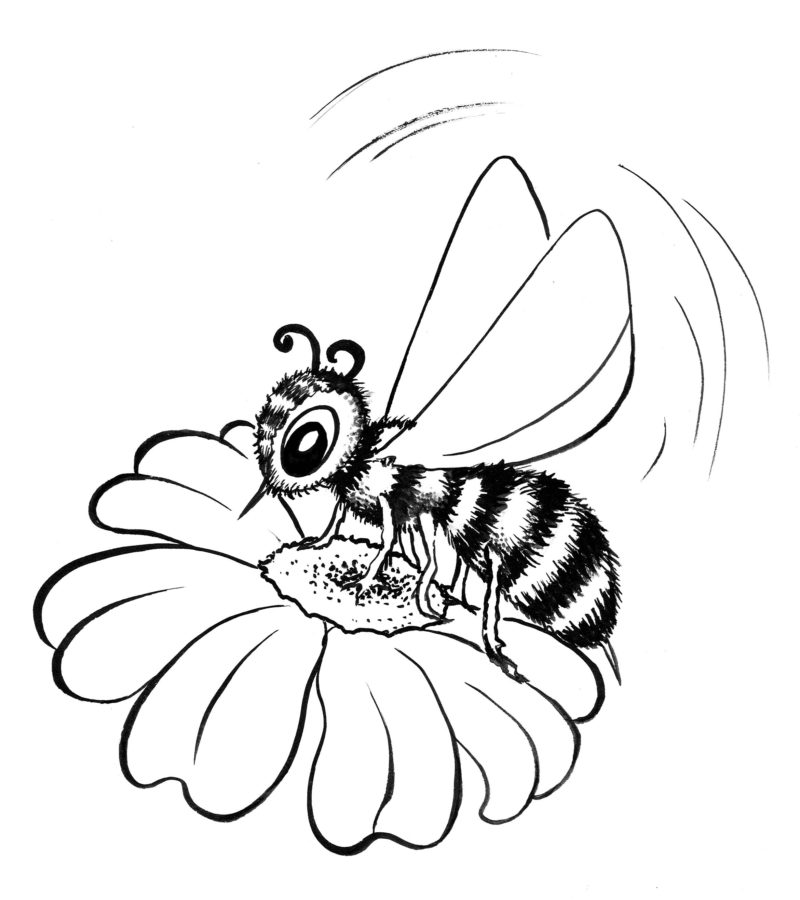 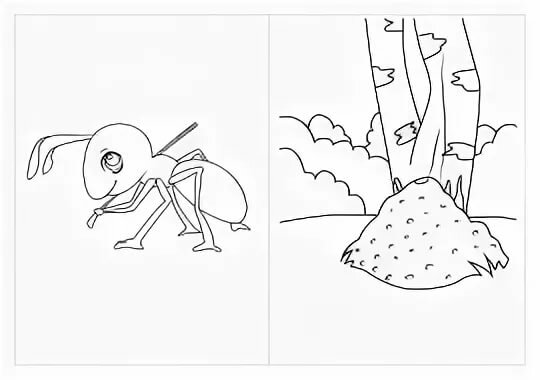 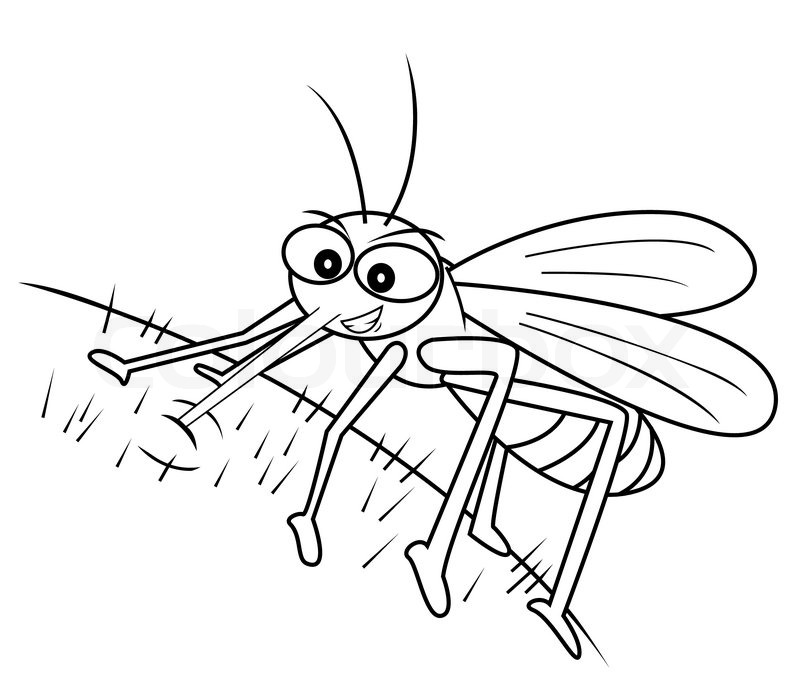 кусают
опыляют
строят
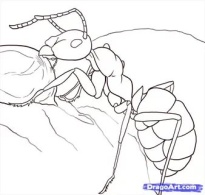 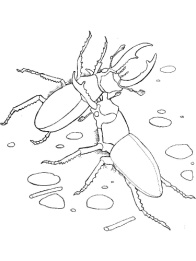 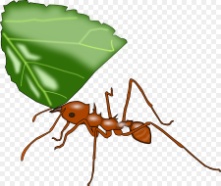 нападают
защищаются
пьют
едят
грызут
питаются
Что делают с насекомыми?
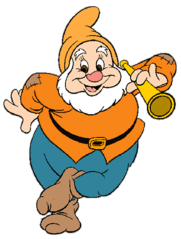 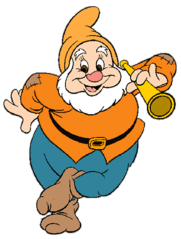 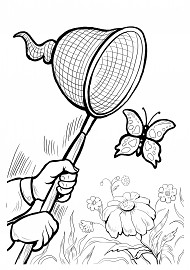 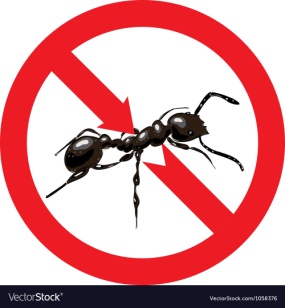 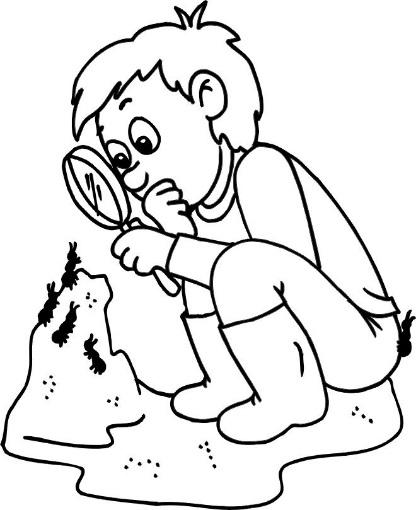 ловят
охраняют
защищают
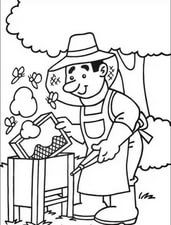 наблюдают
изучают
разводят
заботятся
ухаживают
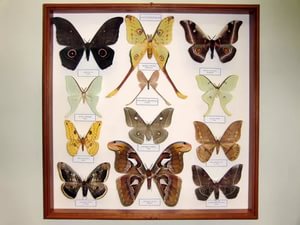 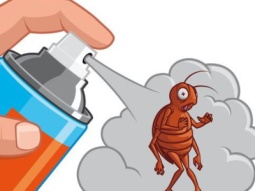 уничтожают
коллекционируют
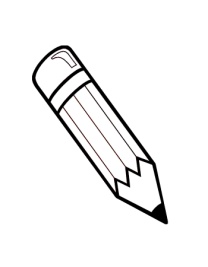 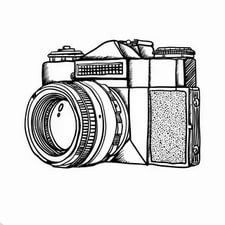 рисуют
фотографируют
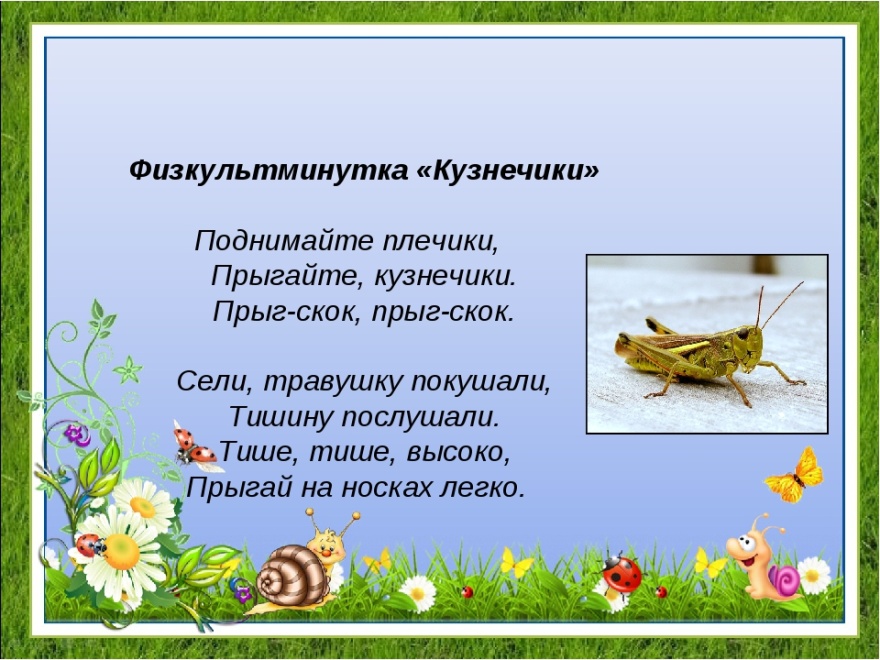 Гном «Какой» идет и вопрос свой задает: «Какие насекомые?»
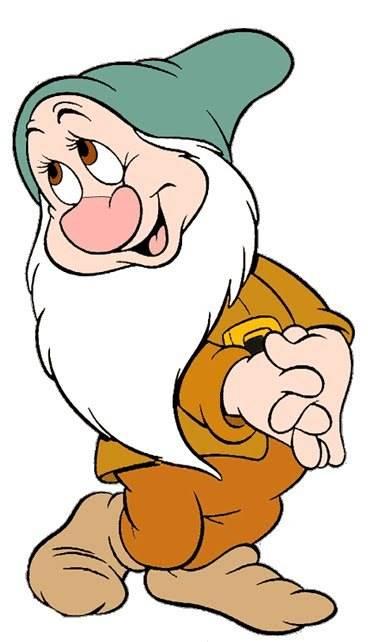 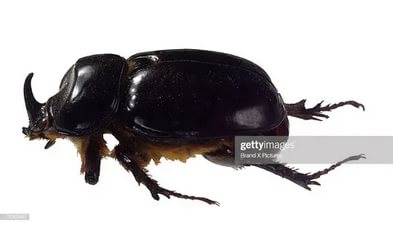 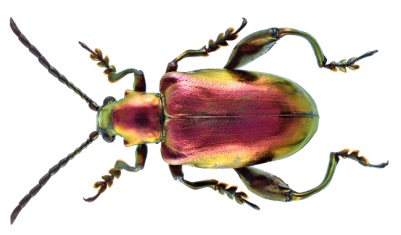 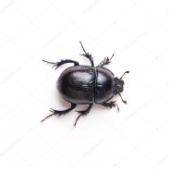 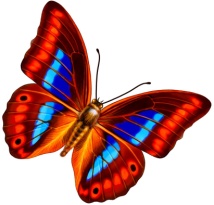 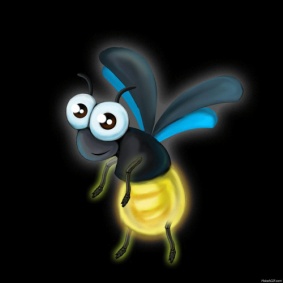 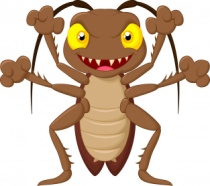 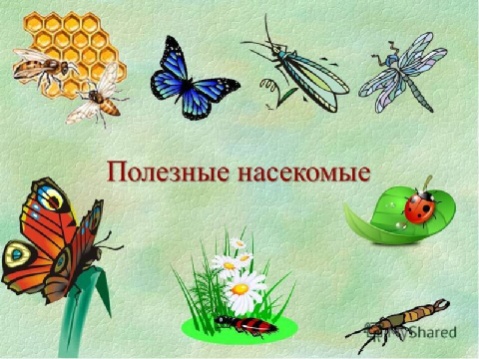 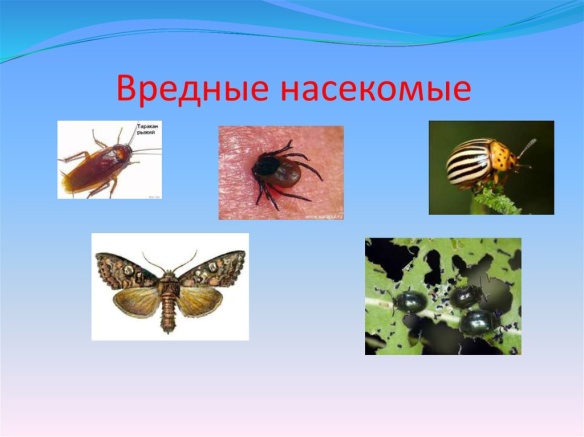 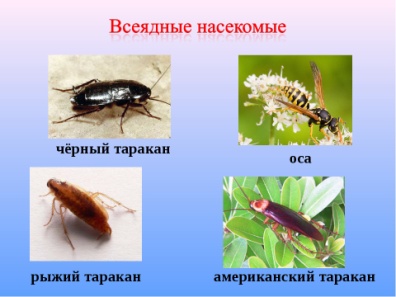 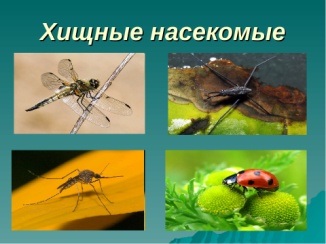 А сейчас пришел черед сыграть в игру «Наоборот»
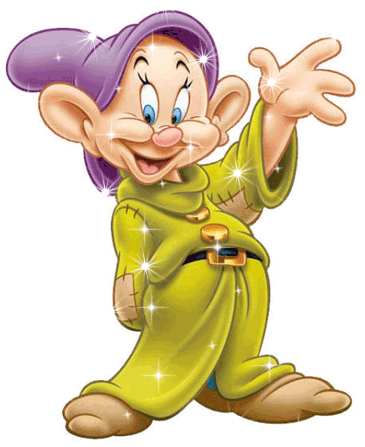 крупные – мелкие
живые – мертвые
больные – здоровые
молодые – старые
ночные - дневные
красивые - страшные
полезные – вредные
трудолюбивые – ленивые
быстрые – медлительные
сытые - голодные
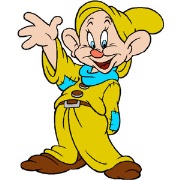 Какие насекомые вам нравятся? Расскажите.
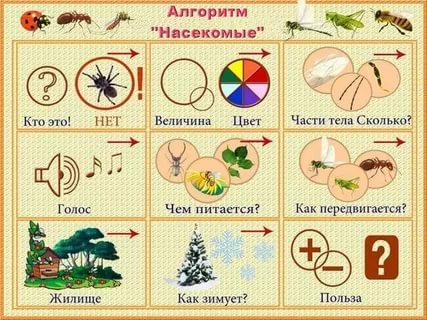 Составь предложения по картинкам
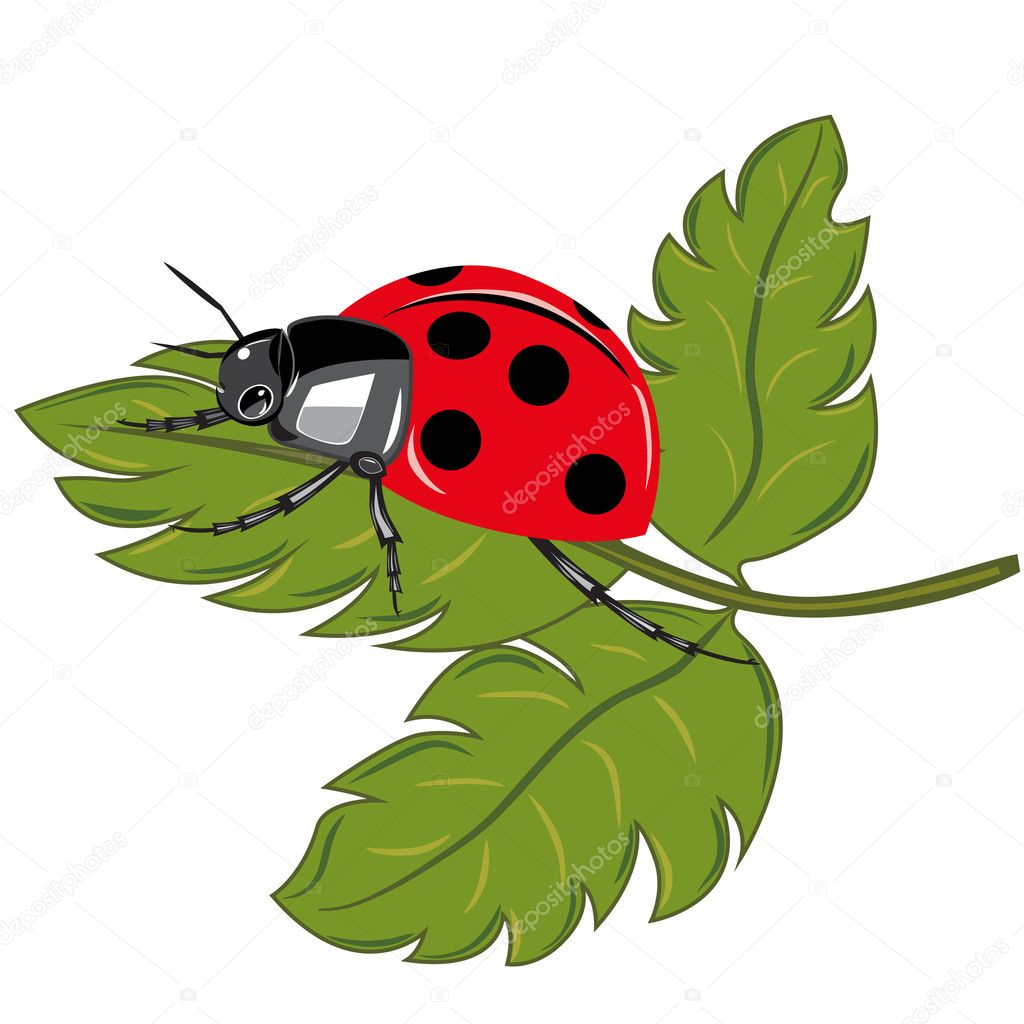 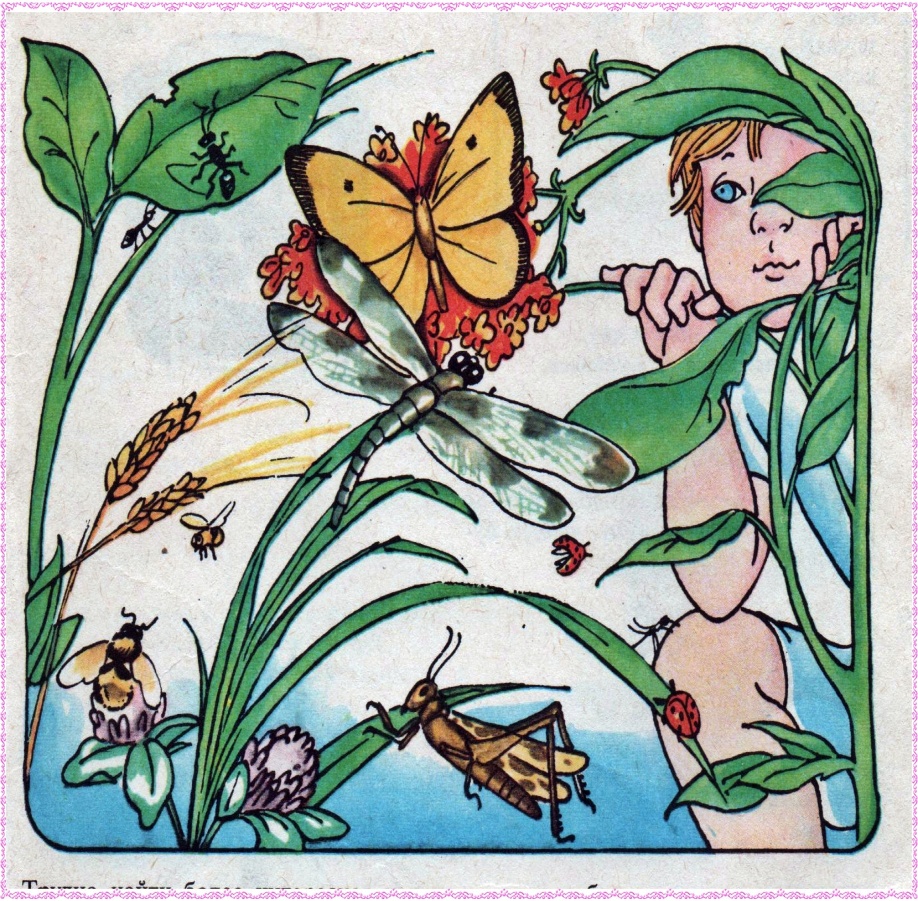 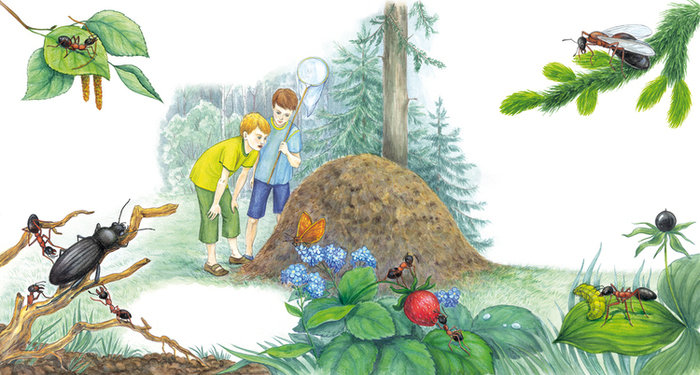 Составь рассказ по картинкам
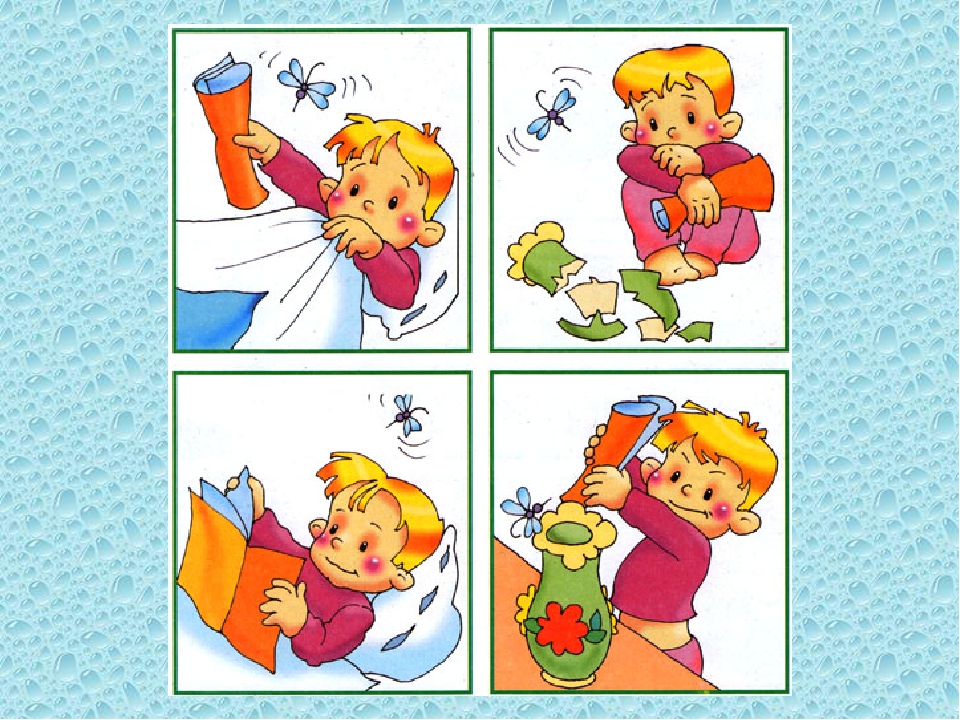 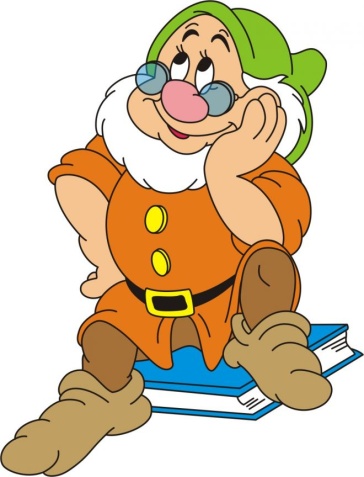 Спасибо! Здорово!!!
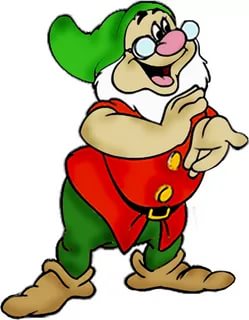 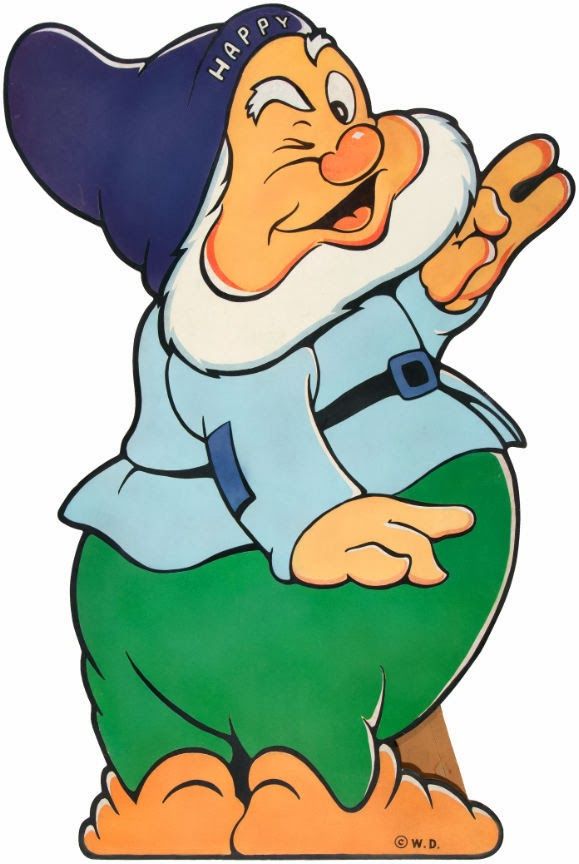